Section 10.1 and 10.2
Dominion
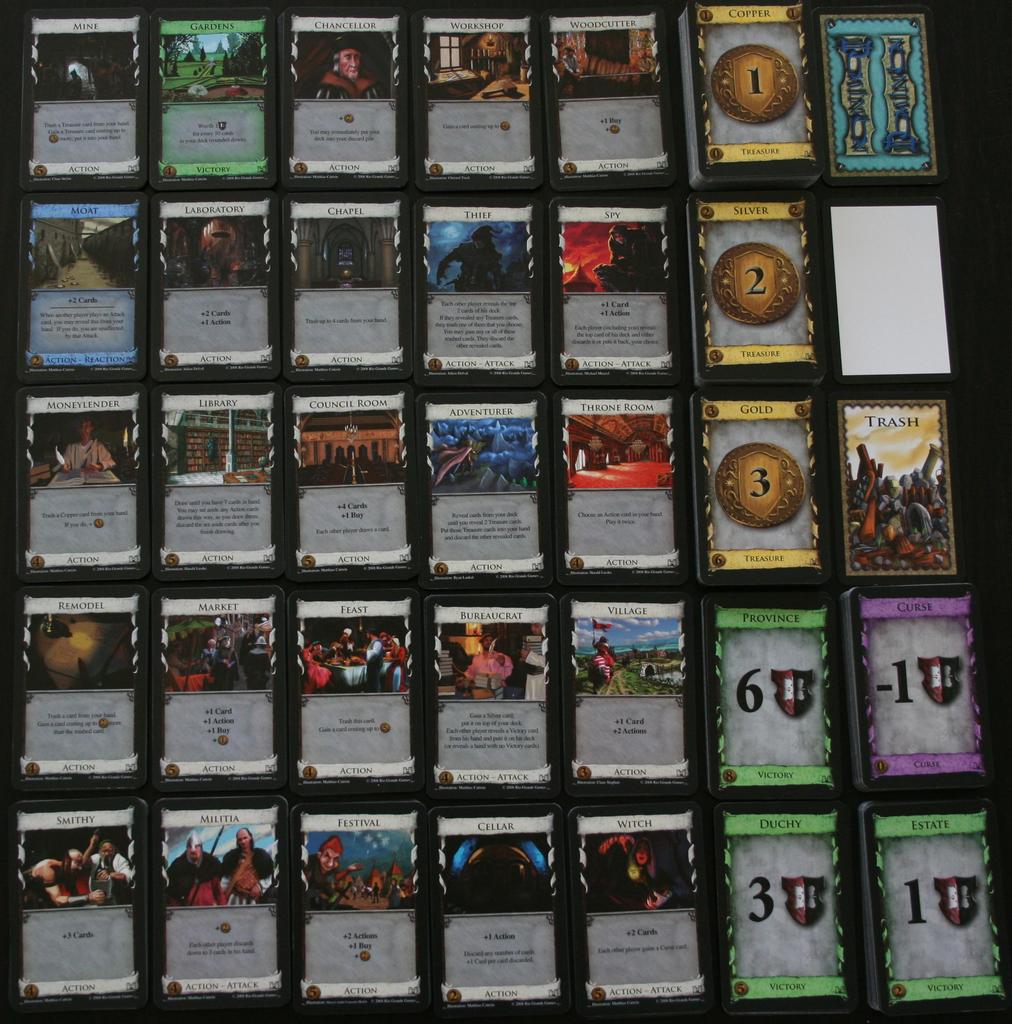 There are 25 main card types that CAN be part of a game. 
Each game uses 10 different cards.

My son wanted to know how long it would take us to play every card combination.
	3.3 Million
Problem #1
Given the set A = {1, 2, 3}, what is the cardinality of P(A),where P denotes the power set?   
What is the cardinality of P(B) if     			B = {a,b,c,d,e}  ?

How many subsets of B have a cardinality of three?
Transition
All these problems connect with the material we will study next
Counting and Probability

Counting is the basis of an entire course:
Math 3530    Combinatorics   
Catalog description:  Various ways to enumerate elements of a set.
Activity 2
A “Full House” in the game Yahtzee is when you roll three dice with one number and two dice with a second number.
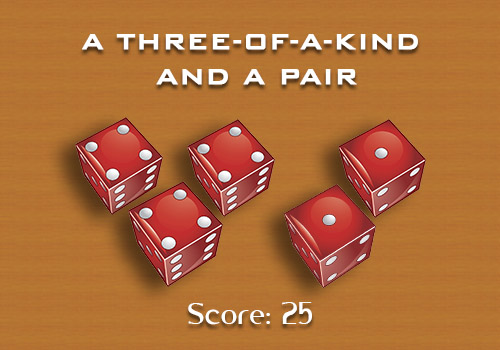 Activity 2
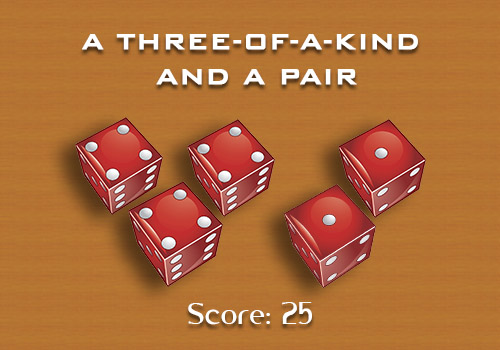 How many different “Full Houses” are possible?
In how many ways can you ROLL a Full House with one roll of five dice?
How many different “Full Houses” are possible?
This one is fairly easy:

There are six choices for the “three of a kind”
There are five choices for the “two of a kind”

6*5 = 30
In how many ways can you ROLL a Full House with one roll of five dice?
This is actually harder than I would expect you to be able to do right now.

We will come back to this one a little bit later.
The Product Rule
If you are finding ways to combine one element each from a sequence of sets (one of this AND one of this AND one of this…) the number of combinations is the product of the cardinality of each of the sets.
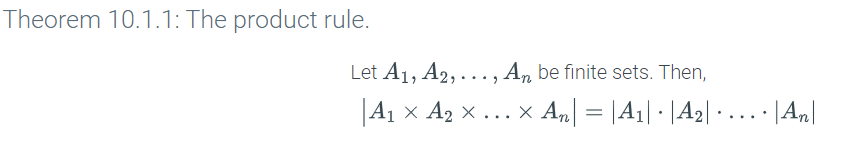 Activity #3
License Plates in Iowa contain three letters of the alphabet followed by three digits.  How many license plates are possible? [Assuming all combos are legal]
The Sum Rule
If you are finding ways to select one element each from a sequence of sets (one of this OR one of this OR one of this…) the number of combinations is the sum of the cardinality of each of the sets.
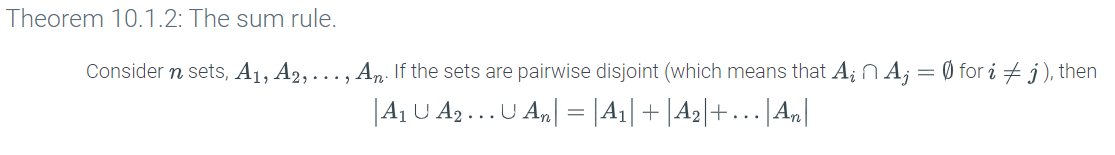 Activity #4
John has room for one more class in his schedule.
He still needs to take a class from Written Communication and Quantitative Reasoning for UNIFI 
WC {ENG 1005, ENG 2015, ENG 2120, PHIL 1050} 
QR {ECON 1031, ECON 1041, FIN 1040, Math 1100, Math, 1160, Math 1204, Math 1420, PHIL 1030, SOCSCI 2020, Stat 1772}
In how many ways can he select a course for his schedule?
Activity #5
A password on a computer system consists of six, seven, or eight characters.  Each of these characters must be a digit or a letter of the alphabet.

How many possible passwords exist?
The Bijection Rule - Background
Sometimes it is hard to calculate the exact number of elements in one set.

BUT if we can show that the given set has a bijection with another, countable set, then we can use that information to our advantage.
The Bijection Rule
A function f from a set S to a set T is called a bijection if and only if it has a well-defined inverse function.  
That is, there must also be a mapping from T to S.
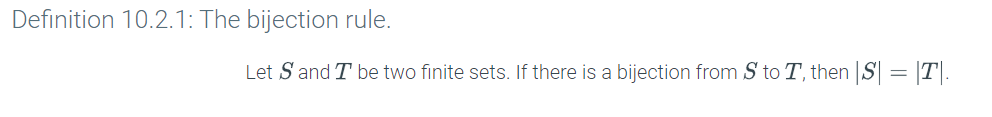 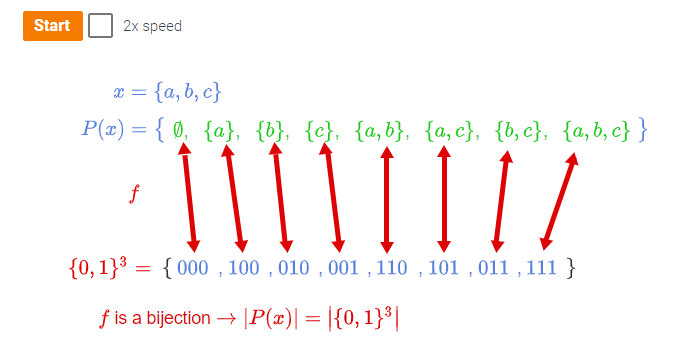 The K-to-1 Rule
Sometimes the function isn’t one-to-one but K-to-1.
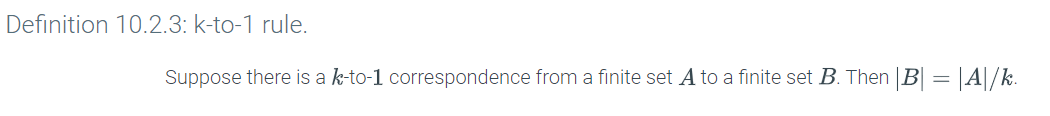 Activity #6
I hand out Easter eggs to kids in my neighborhood.  There are 12 eggs per box.  Last year I needed five boxes.

How many eggs did I hand out?